«СОВЕТЫ И РЕКОМЕНДАЦИИ ПСИХОЛОГОВ ДЛЯ УЧЕНИКОВ И РОДИТЕЛЕЙ НА ВРЕМЯ ДИСТАНЦИОННОГО ОБУЧЕНИЯ»
Презентацию подготовила
педагог-психолог МОУ НСОШ N2
Крюкова Т.А.
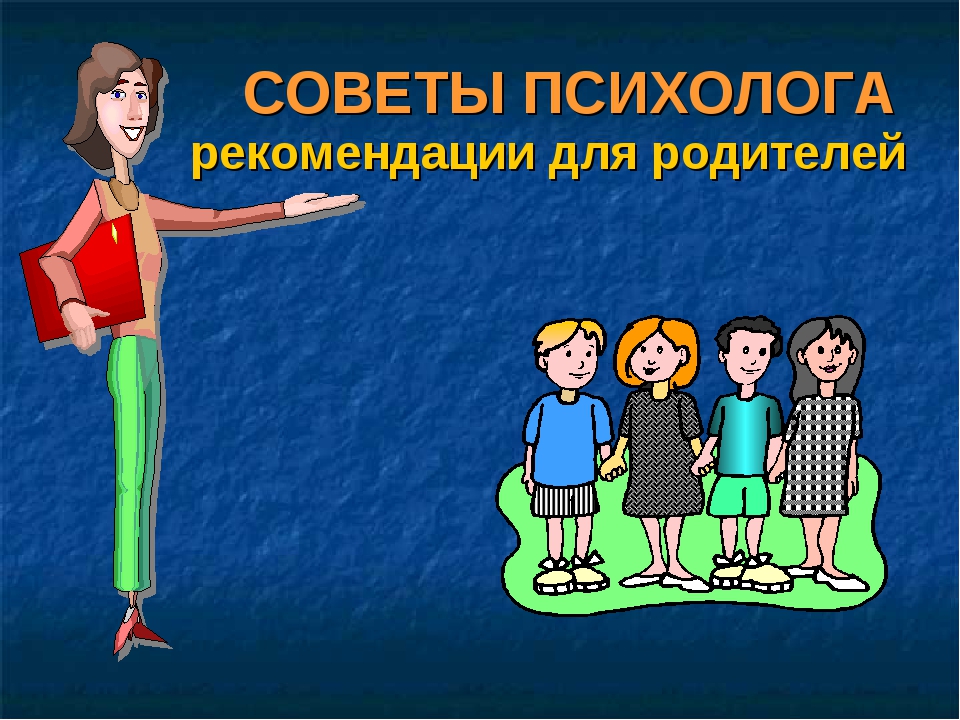 Памятка родителям детей на дистанционном обучении
В первую очередь следует сохранить и поддерживать для себя и ребенка привычный распорядок и ритм дня (время сна и бодрствования, время начала уроков, их продолжительность, «переменки» и пр.). Резкие изменения режима дня могут вызвать существенные перестройки адаптивных возможностей ребенка и привести к излишнему напряжению и стрессу.
Родителям и близким ребенка важно самим постараться сохранить спокойное,
адекватное и критичное отношение к происходящему. Эмоциональное состояние ребенка напрямую зависит от состояния взрослых. Опыт родителей из других стран показывает, что потребуется некоторое время на адаптацию к режиму самоизоляции, и это нормальный процесс.
Памятка родителям детей на дистанционном обучении
Ведите себя спокойно, сдержанно, не избегайте отвечать на вопросы детей о вирусе и т.д., но и не погружайтесь в длительные обсуждения ситуации пандемии и ее рисков. Не смакуйте подробности «ужасов» из интернет-сетей!  Постарайтесь разобраться в рекомендациях, которые вы получаете от школы по организации дистанционного обучения детей. 
Ориентируйтесь только на официальную информацию, которую вы получаете от классного руководителя и администрации школы. Школе также нужно время на то, чтобы организовать этот процесс. В настоящее время существует целый ряд ресурсов, помогающих и родителям, и педагогам в дистанционном обучении. Многие родители уже используют эти платформы, поскольку они содержательно связаны с образовательными программами.
	Родители и близкие школьников могут повысить привлекательность дистанционных уроков, если попробуют «освоить» некоторые из них вместе с ребенком. Например, можно задать ребенку вопросы, поучаствовать в дискуссии и тогда урок превратится в увлекательную, познавательную игру-занятие. Для ребенка — это возможность повысить мотивацию, а для родителей — лучше узнать и понять своих  детей.
Памятка родителям детей на дистанционном обучении
Во время вынужденного нахождения дома Вам и ребенку важно оставаться в контакте с близким социальным окружением (посредством телефона, мессенджера), однако необходимо снизить общий получаемый информационный поток (новости, ленты в социальных сетях). 
Для того чтобы быть в курсе актуальных новостей, достаточно выбрать один новостной источник и посещать его не чаще 1—2 раз в день (например, утром — после утренних дел, ритуалов, важно какое-то время побыть в покое — и вечером, но не позже чем за 2 часа до сна), это поможет снизить уровень тревоги. 
При общении с близкими старайтесь не центрироваться на темах, посвященных коронавирусу, и других темах, вызывающих тревогу. 
	Для общения с близкими посоветуйте ребенку избегать социальных сетей, переполненных «информационным шумом», а иногда и дезинформацией. Выберите сами один мессенджер и попробуйте перенести важное общение туда. Лучше избегать частого посещения чатов с обсуждением актуальной ситуации в мире. Достаточно заходить туда 1—2 раза в день. Любой чат в мессенджерах можно поставить на бесшумный режим и лишь при необходимости заходить в него.
Памятка родителям детей на дистанционном обучении
Надо предусмотреть периоды самостоятельной активности ребенка (не надо его все время развлекать и занимать) и совместные со взрослым дела, которые давно откладывались. Главная идея состоит в том, что пребывание дома — не «наказание», а ресурс для освоения новых навыков, получения знаний, для новых интересных дел.  Находясь дома, ребенок может продолжать общаться с классом, друзьями (звонки, ВК, групповые чаты). Родители могут подсказать идеи проведения виртуальных конкурсов и иных позитивных активностей. Можно предложить подросткам начать вести собственные видеоблоги на интересующую тему.
ИНСТРУКЦИЯ ДЛЯ РОДИТЕЛЕЙ О ПРАВИЛАХ РАБОТЫ ЗА КОМПЬЮТЕРОМ ШКОЛЬНИКА
1.Длительность непрерывных занятий непосредственно с монитором для детей 7-10 лет составляет 15 минут, 11-13 лет - 20 минут, 14-15 лет - 25 минут и 16-17 лет - 30 минут. После такого занятия обязательно следует провести гимнастику для глаз! 
2 Комната, в которой школьник работает за компьютером, должна быть хорошо освещена. 
3 Расстояние от глаз ребенка до монитора не должно превышать 60 см! 
4 В процессе работы и игры на компьютере необходимо следить за соблюдением правильной осанки. Ни в коем случае нельзя работать за компьютером лежа. Нельзя работать за компьютером во время еды, а также сидеть ссутулившись,.
 5 Работу с компьютером рекомендуется перемежать физическими упражнениями и играми. 
6 Запрещается работать на компьютере мокрыми руками и класть на ПК посторонние предметы (сосуды с жидкостью, предметы, излучающие э/м.
Гимнастика для глаз
Не поворачивая головы посмотреть медленно вправо, затем прямо, медленно повернуть глаза влево и снова прямо. Аналогично вверх и вниз. Повторить 2 раза подряд. Стоя у окна, выставить руку вперед с поднятым указательным пальцем. Внимательно посмотреть на кончик пальца, после этого перевести зрение вдаль. Через 5 секунд снова вернуть зрение на кончик пальца и так 5 раз.
 Делать круговые движения глазами по часовой стрелке и против нее, не поворачивая головы. По 5 раз. "Выписывание" глазами горизонтально лежащих восьмерок по часовой стрелке и против нее. По 5 раз в каждую сторону. 
Стоя у окна, закрыть глаза, не напрягая мышц, затем широко открыть глаза и посмотреть вдаль, снова закрыть и т.д. 5 раз подряд.
Инструкция №1. Правила поведения, когда ты один дома
1. Открывать дверь можно только хорошо знакомому человеку. 2. Не оставляй ключ от квартиры или дома в «надежном месте». 3. Не вешай ключ на шнурке себе на шею. 4. Если ты потерял ключ – немедленно сообщи об этом родителям.
Инструкция №2 Правила личной безопасности на улице
1.Если на улице кто-то идёт и бежит за тобой, а до дома далеко, беги в ближайшее людное место: к магазину, автобусной остановке. 
2. Если незнакомые взрослые пытаются увести тебя силой, сопротивляйся, кричи, зови на помощь: «Помогите! Меня уводит незнакомый человек!» 
3. Не соглашайся ни на какие предложения незнакомых взрослых. 
4. Никуда не ходи с незнакомыми взрослыми и не садись с ними в машину.
5. Никогда не хвастайся тем, что у твоих родителей много денег. 
6. Не приглашай домой незнакомых ребят, если дома нет никого из взрослых. 
7. Не играй с наступлением темноты.
Инструкция №3. Правила дорожного движения
1.Проходи по тротуару только с правой стороны. Если нет тротуара, иди полевому краю дороги, навстречу движению транспорта. 
2. Дорогу переходи в том месте, где указана пешеходная дорожка или установлен светофор. Дорогу переходи на зелёный свет. 
3. Когда переходишь дорогу, смотри сначала налево, потом направо. 
4. Если нет светофора, переходи дорогу на перекрёстке. Пересекать улицу надо прямо, а не наискось.
 5. Не переходи дорогу перед близко идущим транспортом. 
6. На проезжей части игры строго запрещены. 
7. Не выезжай на проезжую часть на велосипеде.
Инструкция №4 Правила пожарной безопасности и обращения с электроприборами
Запрещается: 1. Бросать горящие спички, окурки в помещениях. 
2. Небрежно, беспечно обращаться с огнём. 
3. Выбрасывать горящую золу вблизи строений. 
4. Оставлять открытыми двери печей, каминов. 
5. Включать в одну розетку большое количество приборов потребителей тока.
 6. Использовать неисправную аппаратуру и приборы. 
7. Пользоваться повреждёнными розетками. Пользоваться электрическими утюгами, плитками, чайниками без подставок из несгораемых материалов. 
8. Пользоваться электрошнурами и проводами с нарушенной изоляцией. 
9. Оставлять без присмотра топящиеся печи. 
10.Ковырять в розетке ни пальцем, ни другими предметами. 
11.Самим чинить и разбирать электроприборы.
Инструкция №4 Правила пожарной безопасности и обращения с электроприборами
Разрешается: 1. Защищать дом от пожара. 
2. В случае возникновения пожара вызвать пожарную охрану. 
3. Использовать все имеющиеся средства для тушения пожара. 
4. Подавать сигналы тревоги.
 5. Встречать пожарных и сообщать им об очаге пожара. 
6. Знать план эвакуации на случай пожара. 
7. Кричать и звать на помощь взрослых. 
8. Двигаться ползком или пригнувшись, если помещение сильно задымлено. 
9. Вынести из горящего помещения людей, детей. 
	10.Набросить покрывало на пострадавшего.
Памятка родителям по обеспечению безопасности детей во время карантина.
ПОМНИТЕ! наших детей подстерегает повышенная опасность на дорогах, у водоёмов, в лесу, на игровых площадках, в садах, во дворах. Этому способствует погода, поездки и любопытство детей, наличие свободного времени, а главное отсутствие должного контроля со стороны взрослых. Чтобы дети были отдохнувшими, здоровыми и живыми надо помнить ряд правил и условий при организации их отдыха с родителями, родственниками, друзьями (на даче ли в деревне у бабушки):  формируйте у детей навыки обеспечения личной безопасности;  проведите с детьми с детьми индивидуальные беседы, объяснив важные правила, соблюдение которых поможет сохранить жизнь;  решите проблему свободного времени детей;
Памятка родителям по обеспечению безопасности детей во время карантина.
ПОМНИТЕ! Поздним вечером и ночью (с 21.00 до 7.00 часов) детям и подросткам законодательно запрещено появляться на улице без сопровождения взрослых;  постоянно будьте в курсе, где и с кем ваш ребёнок, контролируйте место пребывания детей;  не разрешайте разговаривать с незнакомыми людьми. Объясните ребёнку, что он имеет полное право сказать «нет» всегда и кому угодно, если этот «кто-то» пытается причинить ему вред;  чтобы не стать жертвой или виновником дорожно-транспортного происшествия, обучите детей правилам дорожного движения, научите их быть предельно внимательными на дороге и в общественном транспорте;  проявляйте осторожность и соблюдайте все требования безопасности, находясь с детьми на игровой или спортивной площадке, в походе;  изучите с детьми правила езды на велосипедах, квадроциклах, скутерах, мопедах, мотоциклах
Памятка родителям по обеспечению безопасности детей во время карантина.
ПОМНИТЕ! Детям, не достигшим 14 лет, запрещено управлять велосипедом на автомагистралях и приравненных к ним дорогам, а детям, не достигшим 16 лет, скутером (мопедом, квадроциклом). 
ПОМНИТЕ, что от природы дети беспечны и доверчивы. Внимание у детей бывает рассеянным. Поэтому, чем чаще вы напоминаете ребёнку несложные правила поведения, тем больше вероятность, что он их запомнит, и будет применять. Вы должны регулярно их напоминать. 
Необходимо учить детей не только соблюдать Правила движения, но и с самого раннего возраста учить их наблюдать и ориентироваться. Нужно учитывать, что основной способ формирования навыков поведения - наблюдение, подражание взрослым, прежде всего родителям. Многие родители, не понимая этого, личным примером обучают детей неправильному поведению на дороге. 
	2. Находясь с ребенком на проезжей части, не спешите, переходите дорогу размеренным шагом. Иначе вы научите спешить там, где надо наблюдать и соблюдать правила безопасности
Памятка родителям по обеспечению безопасности детей во время карантина.
3. Не посылайте ребенка переходить или перебегать дорогу впереди вас - этим вы обучаете его переходить через дорогу, не глядя по сторонам. Маленького ребенка надо крепко держать за руку, быть готовым удержать при попытке вырваться - это типичная причина несчастных случаев.
 4. Учите ребенка смотреть. У ребенка должен быть выработан твердый навык: прежде, чем сделать первый шаг с тротуара, он поворачивает голову и осматривает дорогу во всех направлениях. Это должно быть доведено до автоматизма. 
5. Учите ребенка замечать машину. Иногда ребенок не замечает машину или мотоцикл, находящиеся вдалеке. Научите его всматриваться вдаль. 
6. Учите ребенка оценивать скорость и направление будущего движения машины. Научите ребенка определять, какая машина едет прямо, а какая готовится к повороту. 
7. Твердо усвойте сами и научите ребенка, что входить в любой вид транспорта и выходить из него можно только тогда, когда он стоит. Объясните ребенку, почему нельзя прыгать на ходу. 
Сохранение жизни и здоровья детей – главная обязанность взрослых.
Памятка об охране жизни и здоровья, учащихся на период карантина
Соблюдать правила дорожного движения в зимнее время. Быть осторожными и внимательными во время движения по дороге, особенно в вечернее время суток. Не разговаривать с незнакомыми людьми, не садиться в незнакомый транспорт. Осторожно обращаться с газовыми и электроприборами, предметами бытовой химии, лекарственными препаратами. Не подходить, не трогать руками подозрительные предметы. В случае обнаружения сообщить взрослым, в полицию. Находясь дома, не открывать дверь незнакомым людям. Не пребывать на водоёмах в период зимних каникул. Всегда сообщать родителям о своем местонахождении. Не находиться на улице после 21.00 часа без сопровождения родителей. Соблюдать правила поведения в общественных местах. Помнить телефон службы МЧС: 01, 112. Не увлекайтесь длительным просмотром телевизора, многочасовой работой за компьютером.
Благодарю за внимание!
Берегите себя и своих близких!